Review 13.1
What is a federal system?
This clause states that the laws Congress makes outweigh state laws. What is the clause?
What is the state military force called?
What are the states forbidden to do?
Powers set aside for the states are called what? And in which amendment are these discussed?
Powers shared by the state and federal government are called what? What is an example?
What are the three branches of the state government?
What is Florida’s Bill of Rights called?
Section 13.2:
The State 
Legislative Branch
Section
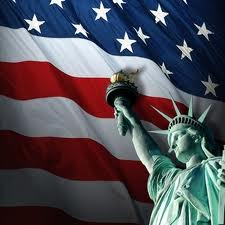 Makeup of State Legislatures
Most every state has a bicameral (two house) legislature which includes the Senate (40 in FL), and the House of Representatives (120 in FL).
Nebraska is the only state with a unicameral (one house) legislature.
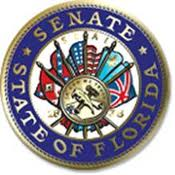 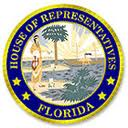 Makeup of State Legislatures
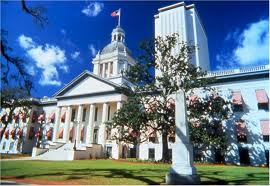 Usually, like in Florida - state senators have four-year terms and representatives have two-year terms.
Local Legislators
Florida Senate
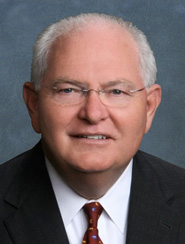 Senator 
Bill Montford
Local Legislators
Florida House
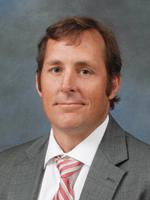 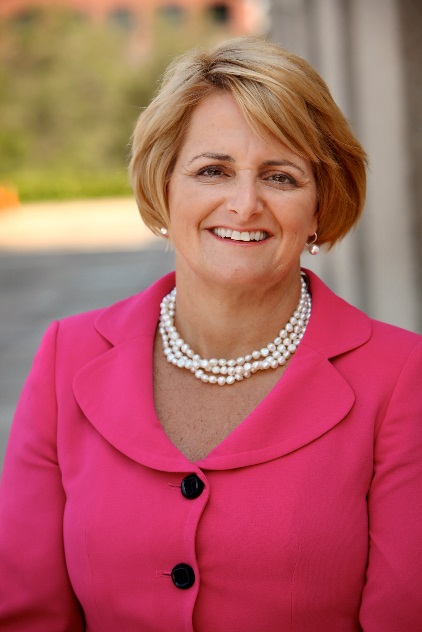 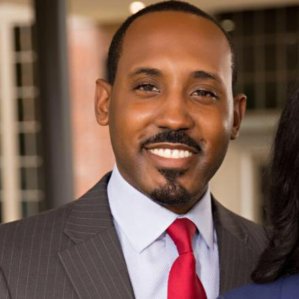 Representative  
Loranne Ausley
Representative  
Halsey Beshears
Representative Ramon Alexander
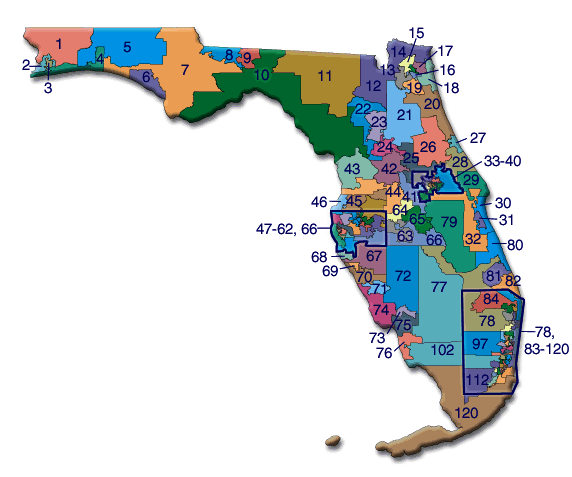 Makeup of Legislatures
Qualifications for Florida legislators:
American Citizens
2. Live in the district they plan to represent
3. Must be at least 21 years old
4. Live in Florida for at least 2 years
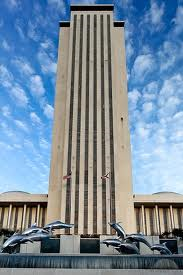 Makeup of State Legislatures
In Florida, the State Legislature is in session for 60 consecutive days. They can extend this with a 3/5th vote of both houses or can have a Special Session called by the Governor. 
They usually start in March.
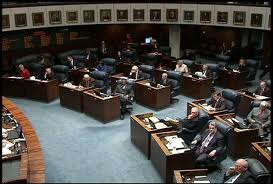 How State 
Legislatures Function
State legislatures main job is to make laws which are called statutes.

The Speaker of the House directs business in the house of representatives

In some states, the Lieutenant Governor works with the senate.
In Florida, our  Senate President directs the state senate.
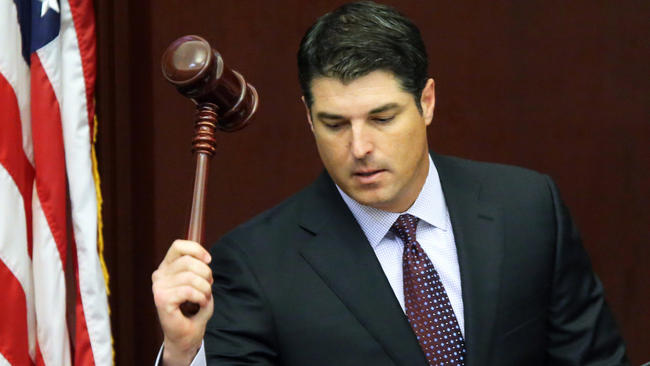 Florida’s Legislatures
Speaker of the Florida House of Representatives
Richard Corcoran
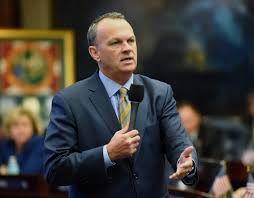 Florida’s Legislatures
Senate President 
Joe Negron
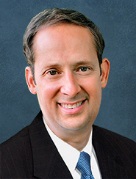 How State 
Legislatures Function
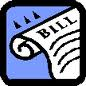 Ideas for bills come from the governor, the executive branch, interest groups, individuals, and the legislatures themselves. 
Those ideas have to be introduced by a member of the Legislature.
How State 
Legislatures Function
Once they are Introduced, State legislatures have various committees similar to Congress to  study bills, hold hearings, and change bills if necessary. 
 Both houses of the state legislature must vote to approve a bill 
Once approved, the Governor must sign it before it becomes a law.
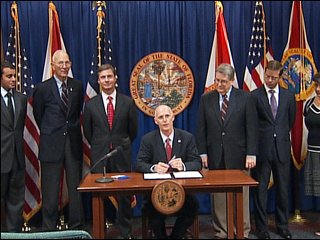 Amending the Florida
Constitution
In addition to creating bills and passing statutes, our legislature also has the power to amend our Constitution.
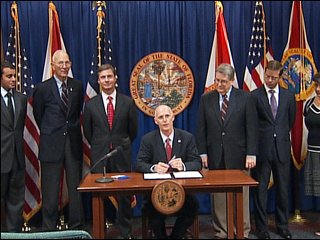 Amending the Florida
Constitution
There are five ways that the Florida Constitution can be amended.
	1. Ballot Initiative Process
 	2. Constitutional Convention
	3. Constitutional Revision Commission
	4. Legislative Joint Resolution
	5. Taxation and Budget Reform Commission

It is much easier to amend the Florida Constitution that the U.S. Constitution.
Legislative
 Apportionment
In most states, legislatures draw boundary lines for each election district. 
Both houses of state legislatures must be apportioned  (divided) into districts based on equal population.
Senate – represents approximately 470,000 people each
House of Rep – represents about 120,000 people each
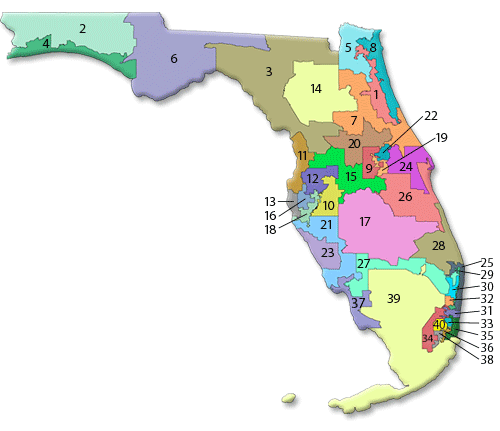